AMINOKYSELINY (AMK)
Jana Zimmermannová
Aminokyseliny
Stavební kameny proteinů

Dělení : 1) proteinogenní (22 AMK)
II) neproteinogenní (př. citrulin, viz metabolismus)
Proteinogenní AMK
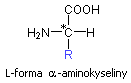 obecný vzorec AMK: 



-NH2 v poloze α ke skupině –COOH

vyjma prolinu – sekundární aminoskupina, je tedy α-iminoskupinou (=NH)

v bílkovinách se AMK vyskytují L-formě  
 (-NH2 skupina do leva)
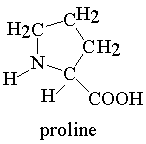 Stereogenní centrum AMK
optická aktivita

4 různé substituenty na α-uhlíku

stáčí rovinu polarizovaného světla
(+) pravotočivé:  alanin
(-) levotočivé:  leucin

Výjimka glycin
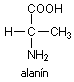 Alanin
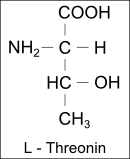 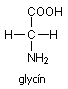 Proteinogenní AMK - názvosloví
triviální: alanin, glycin

 systematické:  2-aminopropanová kyselina,  aminoethanová kyselina

zkratky:  Ala, Gly
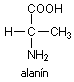 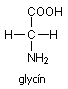 Gly
Ala
Proteinogenní AMK
běžně je jich známo 20  (22)
 
Pyrolisin




Selenocystein
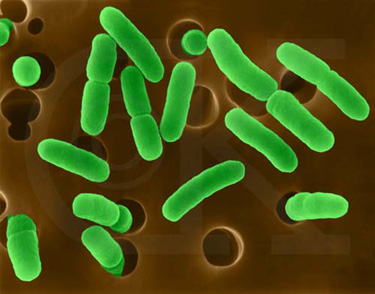 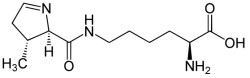 archeabakterie
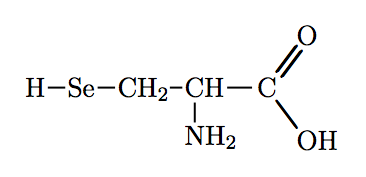 Nepolární AMK
Polární AMK
Kyselé a bazické AMK
Esenciální AMK
živočichové (včetně lidí) je musí přijímat v potravě ve formě bílkovin, neumí si je syntetizovat 

Valin
Leucin
Isoleucin
Lysin
Methionin
Threonin
Fenylananin
Tryptofan
 Arginin + Histidin esenciální pro děti
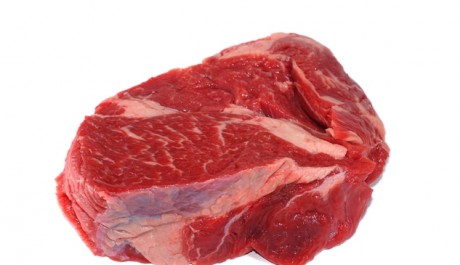 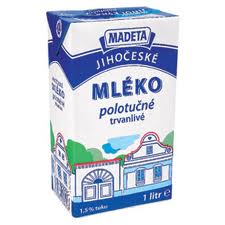 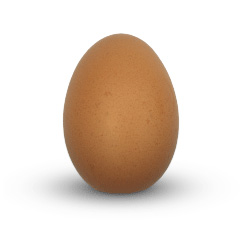 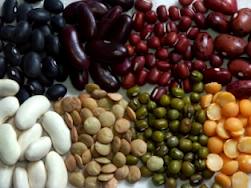 Genetický kód proteinogeních AMK
Reakce aminokyselin – vznik peptidové vazby
kondenzace
vznik oligopeptidů, polypeptidů a proteinů
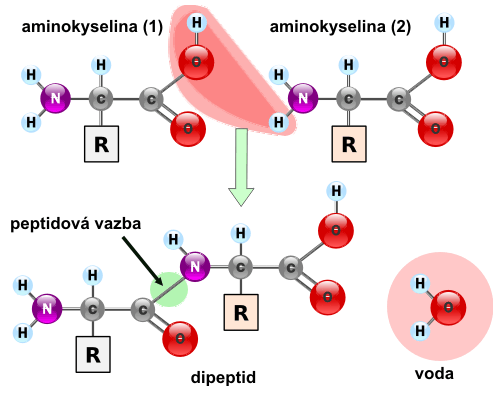 Peptidová vazba
Peptidový řetězec
N-koncová AMK
C-koncová AMK
Amfoterní charakter AMK
schopnost odštěpit/přijmout proton v podobě H+

Kyselé prostředí


Zásadité prostředí


Neutrální prostředí
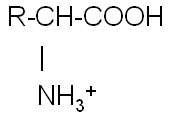 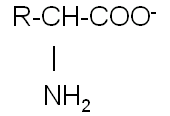 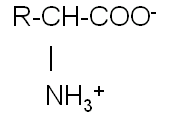 Izoelektrický bod (pI)
pH, při kterém má AMK nulový náboj

Nepochybuje se v elektrickém poli

Nejméně rozpustná ve vodě
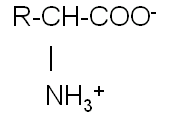 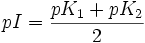 Zapamatovali jsme si něco?
AMK jsou stavební kameny …..
                                        PROTEINŮ

Jaký je obecný vzorec proteinogenní AMK ?


Kde v AMK najdeme stereogenní centra?
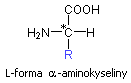 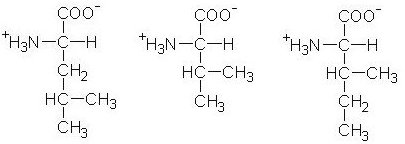 Zapamatovali jsme si něco?
Napiš rovnici pro kondenzaci dvou AMK, vyznač pep. vazbu.





Co víte o bodu pI u AMK? 
   Hodnota pH, při kterém se AMK nulový náboj; nepohybuje se v el. poli; je nejméně rozpustná ve vodě.
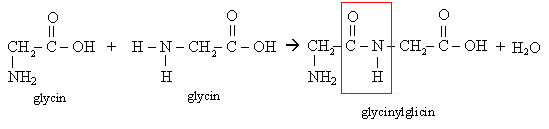 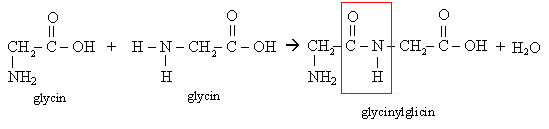